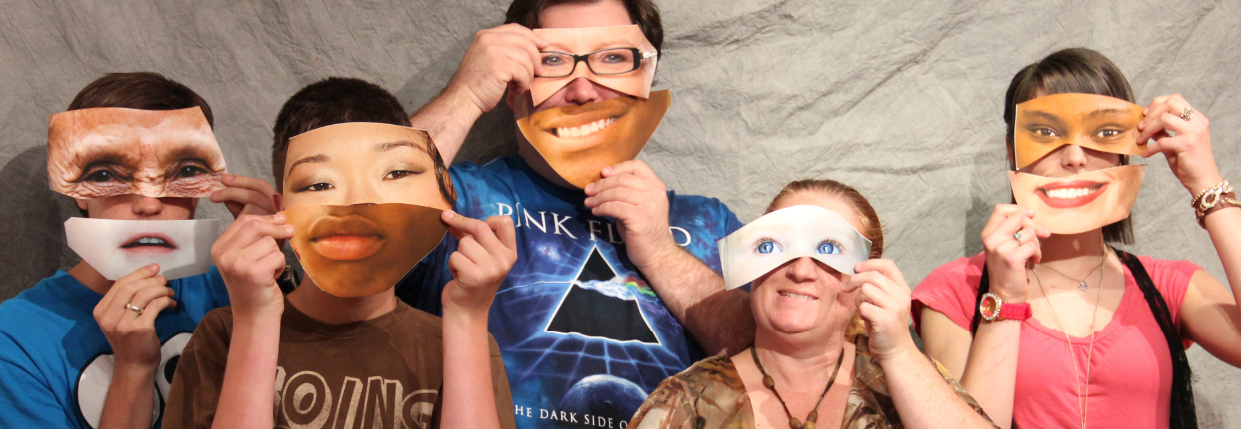 Mångfaldsveckan
25 september-1 oktober 2017
Mångfaldsveckan - bakgrund
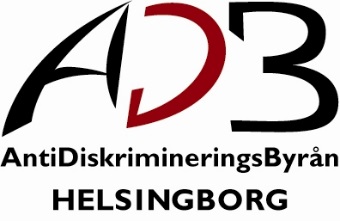 Initiativtagare:
Verksamma på Equality and diversity management på Campus Helsingborg
Antidiskrimineringsbyrån Helsingborg
Sensus studieförbund
RFSL Helsingborg
I samarbete med Helsingborgs stad

Varför?
Hylla mångfald
Visa upp vad som görs
Inspireras och lära av varandra
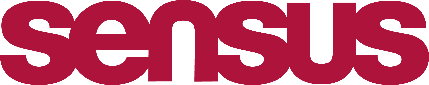 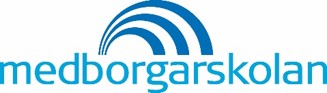 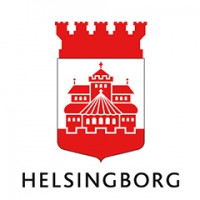 Mångfaldsveckan 2016
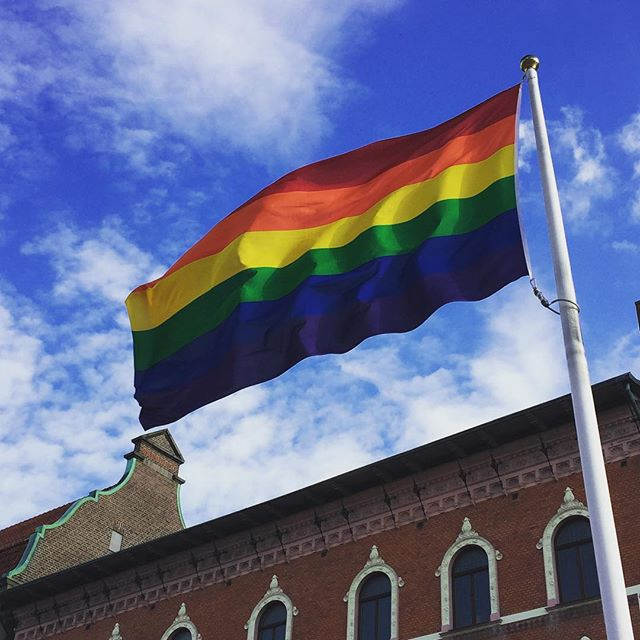 40 olika arrangemang

25 aktörer utöver oss

Stadens instagram-konto under veckan

Regnbågsflaggor vid Dunkers och Knutpunkten
 
Större genomslag i media 2015 än 2016
Mångfaldsveckan 2016 - exempel
Filmvisning KIKI med panelsamtal 
You go girl! – Workshop med FreeZone
Mångfald på ungdomsmottagningen
Språkcaféer
Afrikanska trummor och dans
Tillgänglighetsmarsch
Mångfaldsveckan – varför och hur?
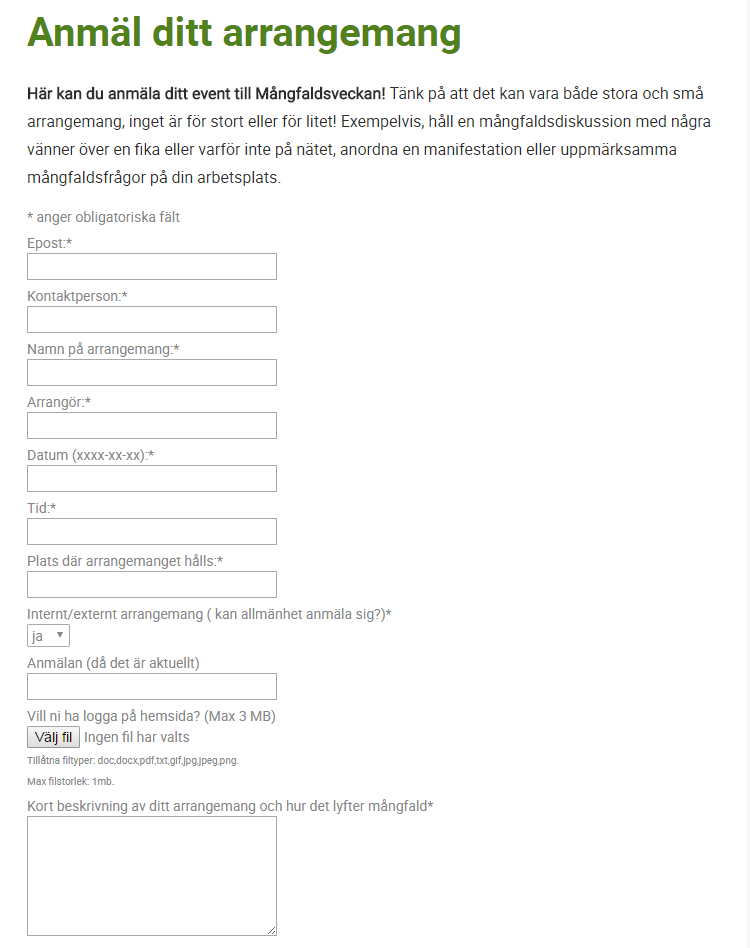 Varför?
Ta ställning
Marknadsföring
Kul!


Hur?
Idé
Anmäl på mangfald.helsingborg.se
Varje arrangör ansvarar för planering och genomförande av sitt event
Marknadsför och bjud in publik till ditt event


Anmäl ditt event på hemsidan senast 1 september för att komma med i PDF-programmet
Mångfaldsveckan – Utbildning

Marknadsföring för ideella organisationer

18 maj 18.00-20.00
Tips på lokaler

Följande upplåter sina lokaler kostnadsfritt under veckan:

Stadsbiblioteket
Sensus
Medborgarskolan
Pixla piren
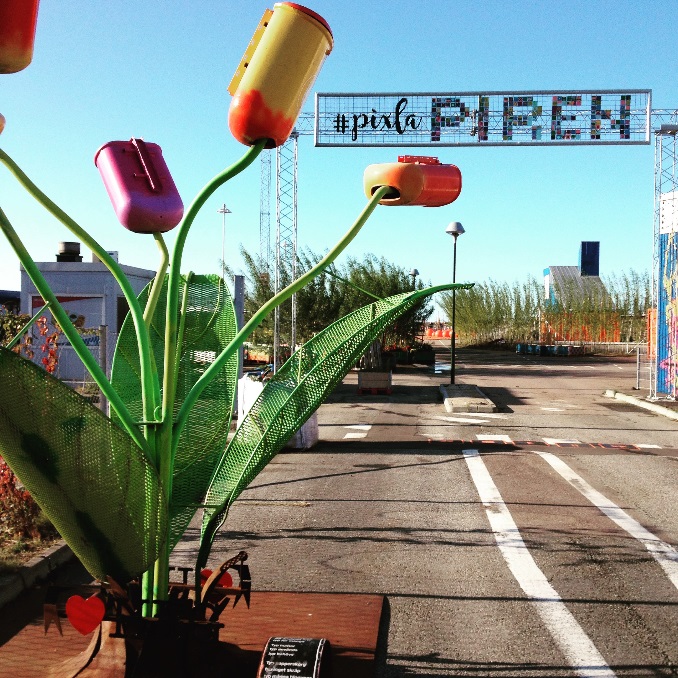 Pixla Piren
pixlapiren@helsingborg.se

helsingborg.se/pixlapiren
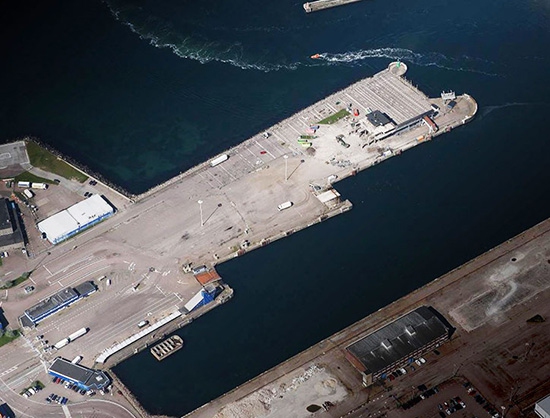 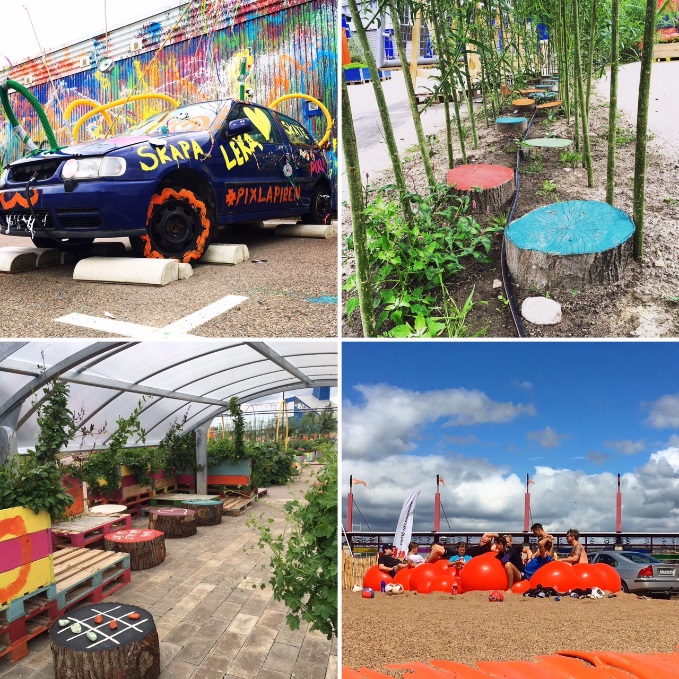 Vart kan du söka pengar?
Visionsfonden 
http://www.helsingborg.se/startsida/kommun-och-politik/helsingborg-2035/visionsfonden/ 
Evenemangsfonden
https://foretagare.helsingborg.se/event-och-turism/sok-ekonomiskt-stod-till-ditt-evenemang/ansok-om-stod-fran-evenemangsfonden/ 
Kulturförvaltningens bidrag
http://www.helsingborg.se/startsida/uppleva-och-gora/kultur-och-museer/soka-kulturstod/ 
En snabb slant (för unga)
http://www.helsingborg.se/startsida/uppleva-och-gora/kultur-och-museer/soka-kulturstod/kulturstod/en-snabb-slant/ 
Region Skånes kulturbidrag
http://utveckling.skane.se/utvecklingsomraden/kulturutveckling/kulturbidrag/ 
Familjen Helsingborgs mångfaldsinitiativ
http://www.familjenhelsingborg.se/evenemangsstod
Mångfaldsveckan - kontakt
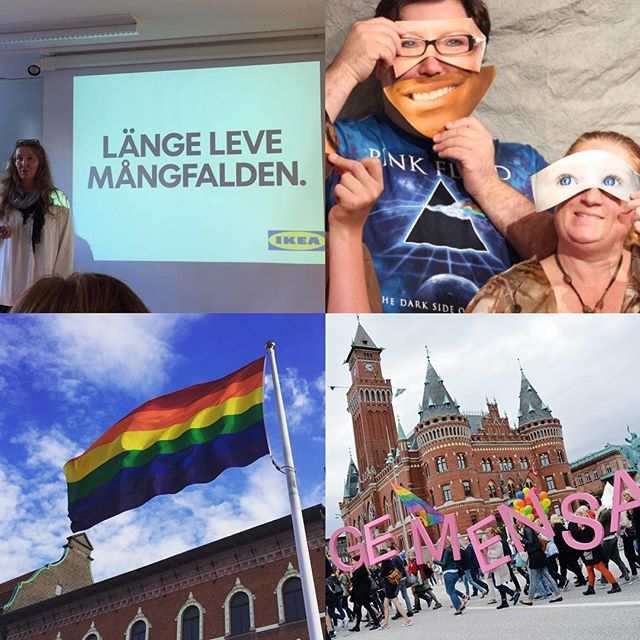 mangfald.helsingborg.se

mangfaldsveckan@gmail.com

#mångfaldhbg
Infoträff 11/5 klockan 17

Peppträff 23/8 klockan 17


Event på Facebook: Mångfaldsveckan2017
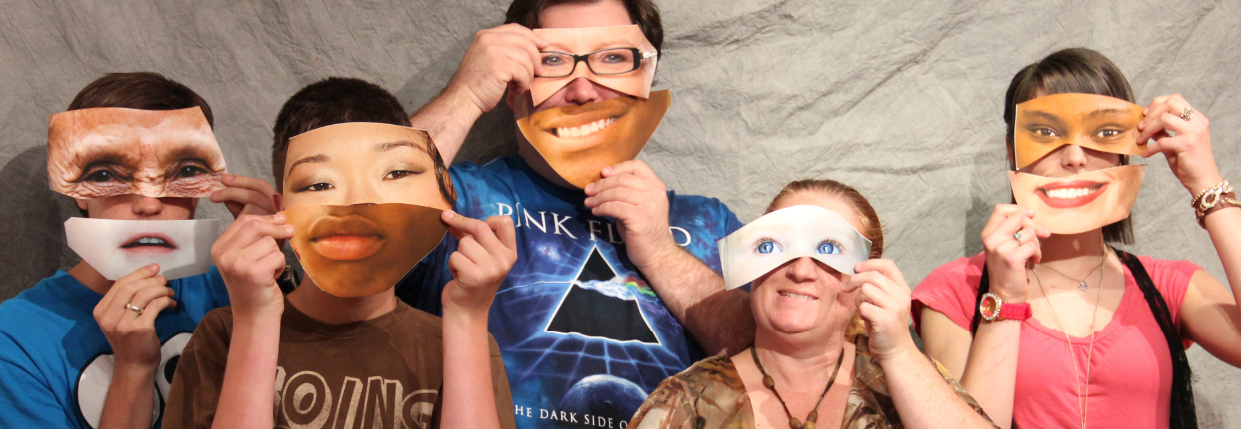 Mångfaldsveckan
25 september-1 oktober 2017
Mångfaldsveckan – diskutera!
Hur arbetar ni med  inkludering, mångfald och mänskliga rättigheter?

Idéer på arrangemang

Tankar/tips?